Алгоритм поиска полиномиальных интегралов движения в теориях гравитации
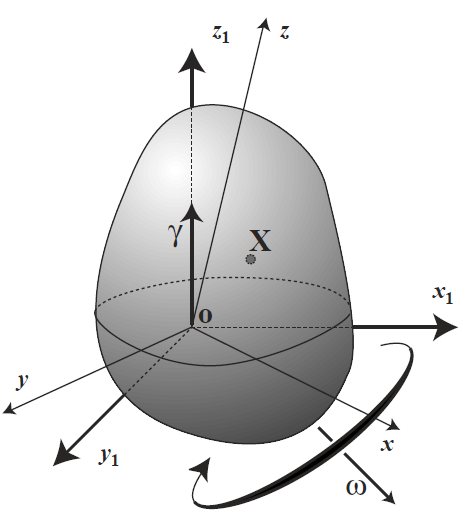 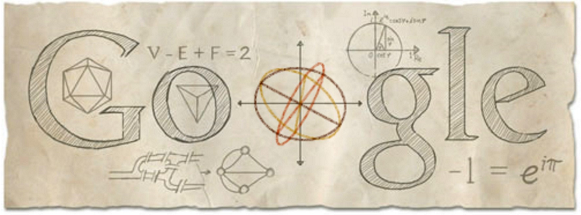 Уравнения Эйлера-Пуассона
Три интеграла движения:
“Mathematical mermaid”
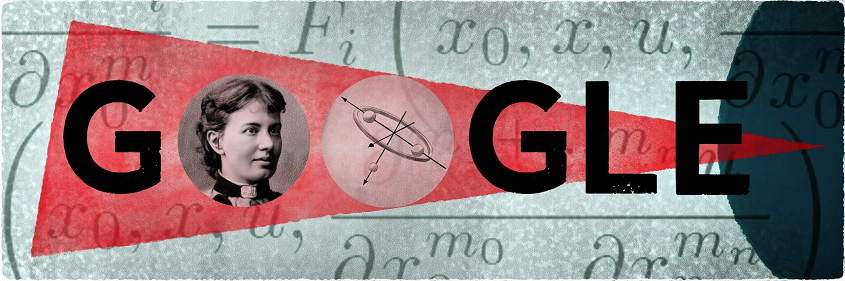 Волчок Эйлера:
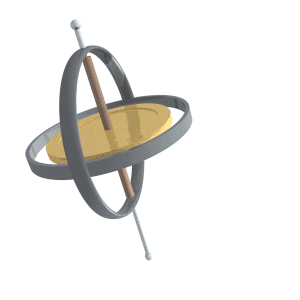 Волчок Лагранжа:
Волчок Ковалевской:
Наблюдение: функции Гамильтона и интегралы движения обычно являются полиномами по импульсам
интегралы движения:
Движение частицы на плоскости:
где
Интеграл движения определяется как
Предположим, что
является интегралом движения. Тогда:
Например, если потенциал не зависит от
то, выбирая
получим  интеграл движения
Алгоритм Уиттекера
Скобка Пуассона для двух полиномов по импульсам также является полиномом по импульсам.  
Значит, для функции Гамильтона, полиномиальной по импульсам, удобно искать первые интегралы
в виде полиномов по импульсам:
например,
используем подстановку
Скобка Пуассона равна нулю, если все
Однако
и
как правило, являются векторами, что сильно затрудняет вычисления
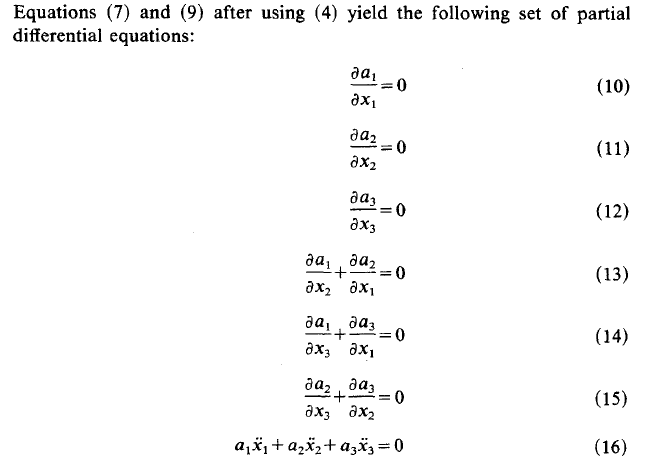 Примеры реализации алгоритма Уиттекера
Задача Уиттекера: какого вида должна быть потенциальная энергия, 
чтобы при плоском движении
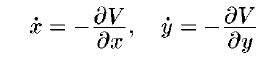 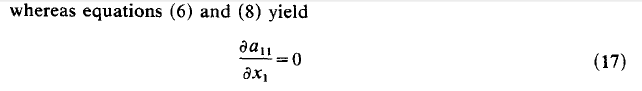 существовал дополнительный квадратичный интеграл:
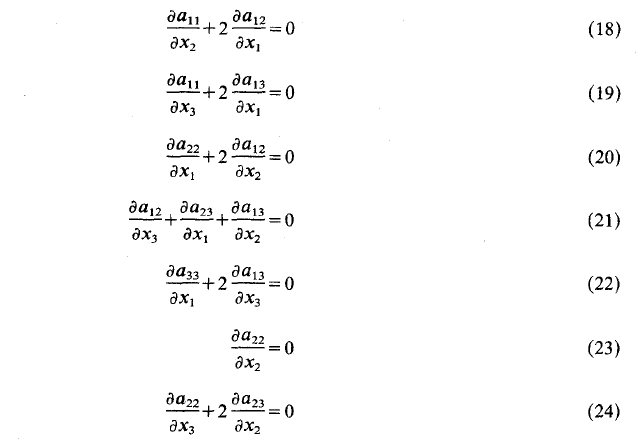 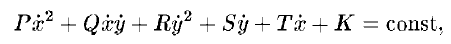 Необходимо решить систему уравнений на коэффициенты:
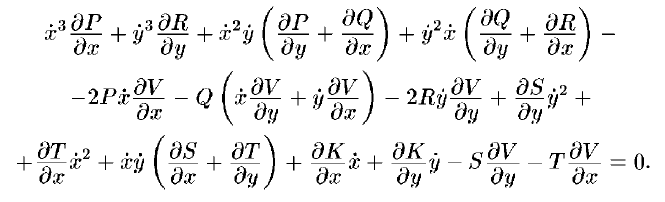 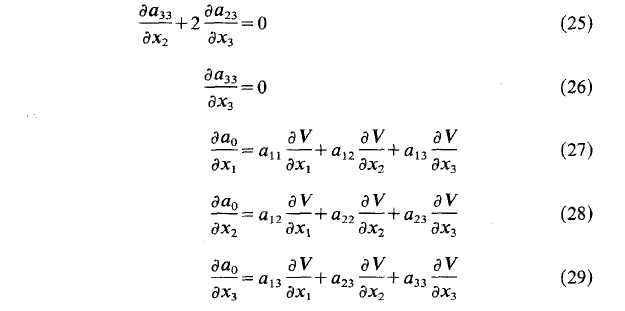 характерные свойства динамических систем в теориях гравитации
Классические методы динамических систем проистекают из классических конкретных задач: 
движение материальной точки, твердого тела, осцилляции и т.п.
Современные теории в области гравитации: 
отличаются крайним разнообразием,
конкретное представление для каждой модели зависит от выбора 
координат/калибровок/размерных редукций и т.п.
 -   приводят к динамическим системам, не похожим на классические
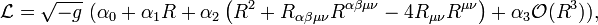 Для динамических систем характерно наличие связи
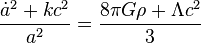 Например, уравнение Фридмана
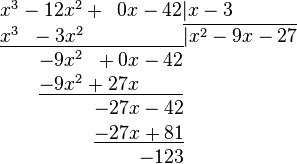 Тогда условие для существования интеграла движения 
может быть изменено:
(частные интегралы движения)
а не делимое
равно нулю, если частное
В пространстве полиномов
содержит намного меньше коэффициентов, чем
Модификация алгоритма Уиттекера
(1) В соответствии с формализмом ОТО пользуемся ковариантным представлением
Представление для полиномов без выбора базиса – симметрическая алгебра:
коэффициенты полиномов - не числа, а симметричные тензоры:
Умножение симметричных тензоров – симметризованное внешнее произведение
Скобка Шутена
задает алгебру Пуассона для полиномов в представлении симметрической алгебры:
для
и
скобка Пуассона
где коэффициенты полинома
Модификация алгоритма Уиттекера
(2) Осуществляем факторизацию скобки Пуассона, ослабляя условия на коэффициенты
Условие существования интеграла движения:
получаем систему
Самые простые системы для гамильтониана
Тогда получаем ОДНО уравнение вместо системы:
если
Пример реализации алгоритма в стандартном пакете тензорных вычислений программы Maple
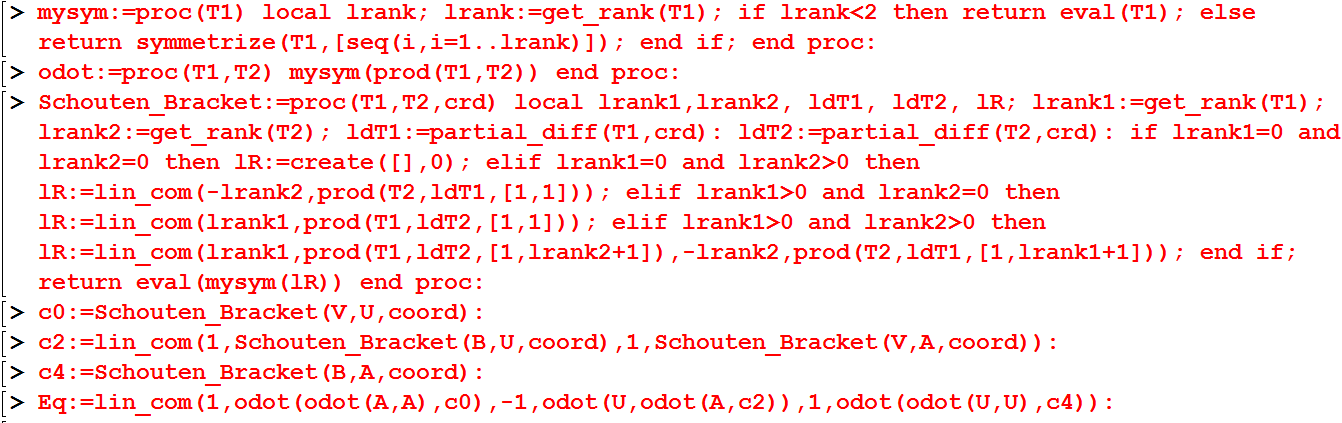 Примеры полученных результатов
Рассмотрим достаточно общую D=2 дилатонную гравитацию
которая порождает динамическую систему
Мы можем выбрать удобные переменные
где
Получим
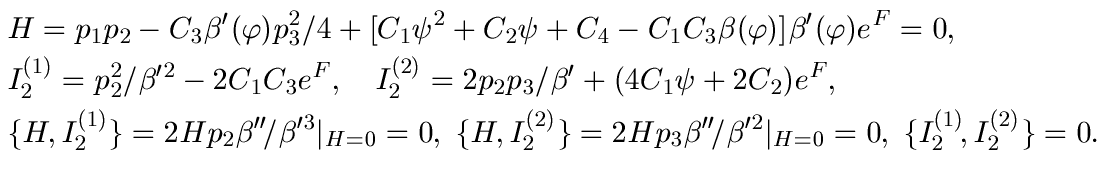 найдены благодаря факторизации скобки Пуассона